Wichita, Kansas Conference
CE Mark and EU Environmental 
                 Regulations

            January 19, 2022
CE Marking:	Passport to Selling  in the EU Single Market
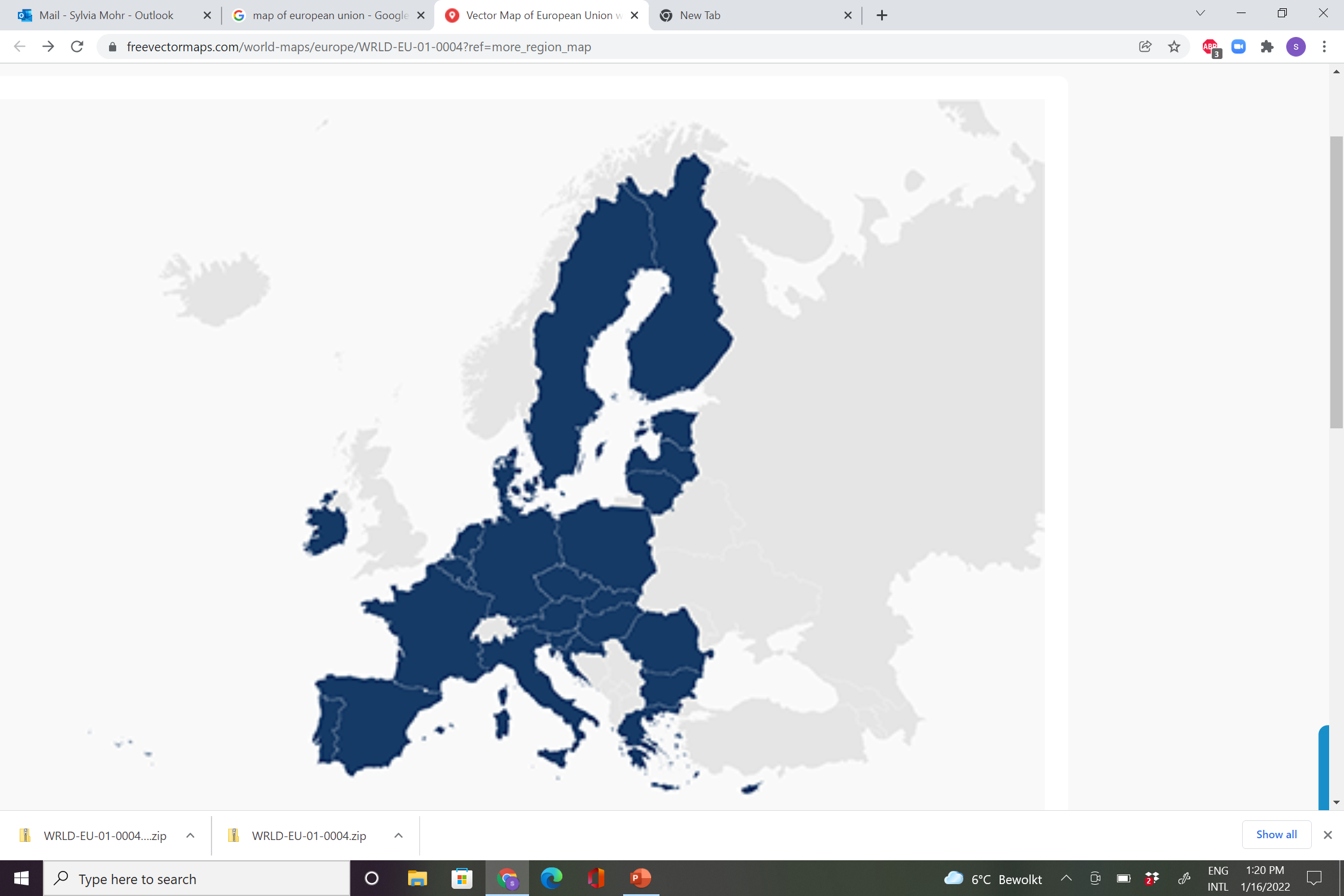 = CE Marking
CE Marking
https://freevectormaps.com/world-maps/europe/WRLD-EU-01-0004?ref=atr
CE Mark Overview
EU Single Market program calls for freedom of  goods, services, people and capital.

CE	Mark program is the cornerstone of the  freedom of goods part of the Single Market.  The CE mark shows a product has attained a  minimum level of safety to protect EU workers  and consumers across the 27-nation EU.
Old Approach vs. New Approach
Old Approach (pre-CE)--  Directives covering  specific sectors like  autos, chemicals and  cosmetics.
Were seen as too slow  to adopt for purposes  of forming the Single  Market.
New Approach (post-  CE)--Directives taking a  horizontal approach,  such as the Machine  Directive, which covers  all types of machinery.
These directives are all-  inclusive and lend  themselves better to  the Single Market
CE Mark Legislation
Directives (laws) and regulations make up the  core of the CE mark program.
These directives and regulations are proposed  by the European Commission, amended by  the European Parliament, and approved by  the Council of Ministers.
U.S. companies have input into this system  through both the Parliament and Commission.
CE Mark Legislation
Directives and regulations provide the legal basis  for CE mark (health and safety) requirements, but  standards supply the technical information for  meeting CE mark requirements.
U.S. companies have a far greater chance of  commenting on the development of the  directives than they do on shaping the standards.  (Need to have a manufacturing presence in  Europe to comment on standards).
EU Standards Organizations
CEN – European Committee for Standardization
---Machinery, Medical, Pressure Equipment  Personal Protective Equipment and others
CENELEC – European Committee for Electrotechnical  Standardization
---Electrical products falling under EMC, Low  Voltage, Medical/electrical, and some others
ETSI--European Telecommunications Standards  Institute – Mostly Radio Equipment Directive products
What U.S. Exporters Need to Know
Key CE Mark Directives
Machine Safety
Radio Equipment Directive
Electromagnetic  Compatibility
Low Voltage
Medical Device
In Vitro Diagnostic Medical  Device
Recreational Craft
Pressure Equipment
Simple Pressure Vessels
Toys
Restriction of Hazardous  Substances
Energy Related Products
Construction Products
Non-Automatic Weighing  Devices
What U.S. Exporters Need to Know
Key Terms You’ll Learn About Today

-- Technical File

--	Risk Assessment Report

--	Conformity Assessment

--	Declaration of Conformity

--	EU Enforcement/Surveillance
Technical File
The technical file must show that the product meets the  requirements of the directive.  That includes the risk assessment report which would be on top.

It must cover design, manufacture, and operation of the  product and will include designs, test reports and certificates.

The technical file must be written in one of the official  Community languages except for the operating instructions  (which has to be in the language of the user) and must be  available for 10 years after the machine has been put on the  market.
Technical File
Technical file provides proof of CE mark  compliance to EU enforcement authorities if  they question the product.

Authorized reps (for medical devices) and  European reps (for machinery) will insist on  seeing the manufacturers technical file.
Risk Assessment Report
The risk assessment report is included at the beginning of the  technical file.	Risk assessment is referenced in the machine,  Pressure Equipment, Medical Device Directives and in the  EMC and Low Voltage standards.

The risk assessment	for the Machine Directive consists of:
--The protective measures employed to eliminate or reduce  identified hazards and, where these hazards can’t be completely  eliminated, the ways of warning the user about residual risks.
Risk Assessment Report
Use of warning signs and guards are ways to  offset residual risk.

The risk assessment standard for the Machine  Directive is EN 12100:2010; the risk  assessment standard for the Medical Device  Directive is EN 14971:2019.
Conformity Assessment
Conformity assessment is the process carried out by the  manufacturer to show that the product has met  appropriate CE mark directives.
How to Determine Conformity Assessment
--Which CE mark directives cover the product?
--Some directives, such as the Machine Directive,  allow for ‘self-certification’ in most cases by
meeting the ‘essential health and safety requirements’  seen in Annex I of the Machine Directive.

Internal production control module
Conformity Assessment
--Other products, such as Class II or III  medical devices, certain kinds of personal  protective equipment, or pressure equipment,
must be certified and approved by a notified body  in Europe because these products are too risky.
     (known as type approval)
--There are labs in the US that sub-contract with the  EU notified bodies so testing can be done in the
U.S. for these higher risk products.
Conformity Assessment
Manufacturers de-facto have to use European  standards to certify for the EMC and Low  Voltage Directives and need to confirm this  with a test result from a lab.	The lab does not  have to be affiliated with a notified body but  has to be accredited.
SME’s top complaint about the CE mark  program is the expense associated with these  lab tests.
Declaration of Conformity and CE Marking
The Declaration of Conformity (DOC) is a sheet of  paper that accompanies each shipment and tells EU  customs that the product has met CE mark  requirements.

The CE mark must be affixed near the name plate of  the manufacturer and must be at least 5 mm.	The  name of the importer is also supposed to be on the  product packaging or on the DOC.
Sample Declaration of Conformity
(Upper left hand corner)  Manufacturer: Jones Printing Press  325 Grassy Knoll
Garden City, New York  Telephone No. (516) 555-3333

Product: Printing Press  Model No. 3.5L
Serial Number 350000 - 360000
Sample Declaration of Conformity
The undersigned hereby declares on behalf of Jones Printing  Press of Garden City, N.Y., that the above referenced product,  to which this declaration relates, is in conformity with the  provisions of:
--Machine Safety Directive (2006/42/EC)
--Electromagnetic Compatibility Directive (2014/30EU)  Standards Used
--EN 12100:2010 (risk assessment)
--EN	60204-A1 – 2009 (electrical safety)
--EN 61000-6-2:2005 (immunity)
-- EN 61000-6-4:2007 (emissions)
Sample Declaration of Conformity
The technical file is kept at the corporate headquarters  of Jones Printing Press, 325 Grassy Knoll, Garden City,  N.Y.
 	_ 	_ 	__
Joseph P. Glass
Vice President – Design Engineering  Name and contact information of European Representative (to meet requirements of the Goods Packaging Regulation, 2019/1020)
Market Surveillance
New Legislative Framework (NLF) of 2008 was  put in place to strengthen market surveillance,  forcing each member state to set up a CE mark  enforcement division.
CE mark surveillance has tightened  considerably since 2008.	The NLF makes the  manufacturer, importer and distributer  responsible for CE mark compliance.
New Legislative Framework-- NLF
The NLF consisting of one regulation (2008/765) and one decision (2008/768), strengthened the CE mark program by making the entire supply chain responsible:
--Manufacturers
--Importers
--Authorized reps
--Distributors
New Legislative Framework -- NLF
--Each part of the supply chain has its responsibility to make sure a product is CE mark compliant.

--European market surveillance people now have people in Europe to hold responsible.  Before, did the EU have the legal authority to chase down a manufacturer in the U.S. or some other non-EU country?  Doubtful.
New Legislative Framework -- NLF
--NLF Regulation 2008/765 was about market surveillance and accreditation.

--Instructed member states to set up market surveillance agencies, and

--Set up a single accreditation body in each member state to accredit notified bodies and conformity assessment bodies
Market Surveillance and Compliance    Regulation, 2019/1020
This is a further evolution of the EU’s enforcement program.
--Article 4 states that all companies doing business in Europe are economic operators and must be represented by:
--the manufacturer
--the importer (could be a distributer)
--an authorize rep
--a fulfillment center
Market Surveillance and Compliance Regulation, 2019/1020
As a result of Article 4, the EU market surveillance authorities will have the means by which to contact a representative from any company making a product doing business in Europe

This regulation applies to virtually all CE mark directives
Other CE Mark Issues
The Manufacturer
The manufacturer is the person whose name appears  on the product.	The person putting his/her brand name or label on a  final assembled product is now the manufacturer and is  responsible for meeting CE mark requirements.

When subcontracting takes place, the manufacturer is  still responsible for CE mark requirements.
Other CE Mark Issues
European Standards
Use of European standards confers a presumption of  conformity on those products the EU standards apply  to.	Use of European standards is voluntary but is de  facto mandatory for products covered by the  Electromagnetic Compatibility (EMC) and Low Voltage  Directives.
Components – As a rule, components by themselves  don’t need the CE mark but need to be assessed as part  of a complete unit for CE mark requirements.
Steps to CE Marking
Step 1: Identify applicable directives and  standards
Most  Difficult
Step 2: Assess product/machine according  to all ‘essential requirements’ and  standards
Step 3:  Prepare the Technical File

Step 4: Prepare the EC Declaration of Conformity
Easy
Step 5: Affix the ‘CE Marking’
Key Links for Information
https://ec.europa.eu/growth/single-market/European-standards/harmonized-standards_en
This link has the EU CE mark directives and list of standards.  Some important non-CE mark directives such as for chemicals and  cosmetics are also included.

http://trade.gov/ce-marking
This link has a list of accredited labs in the U.S. that can do  testing and certification for CE mark directives. Consultants  who can help companies get the CE mark are also shown.
General Product Safety Directive (2001/95/EC)
This directive is sometimes called “CE mark catch-all directive”

--It covers products where safety is an issue but where no CE mark directive has been adopted.   Examples:
--furniture, gymnastics equipment, roller blades, infant car seats and many others
EU Environmental Directives
Three Main Directives for Discussion Here

Restriction of Hazardous Substances Directive (RoHS) (2011/65/EU)
Energy Related Products Directive (ErP) (2009/125/EC)
Waste of Electrical and Electronic Equipment (WEEE)(2012/19/EU)
Restriction of Hazardous Substances Directive
--Applies to electrical and electronic equipment

--Restricts the use of 10 substances including lead, mercury, cadmium, hexavalent chromium, two flame retardants and four phthalates
RoHS --Continued
--Manufacturers will need to be in touch with their supply chains to make sure the materials and parts they’ve sold to the manufacturer are RoHS compliant
.
--RoHS exclusions include large scale stationary industrial tools, large scale fixed installations, and non-road mobile machinery for professional use
RoHS Directive--Continued
RoHS is a CE mark directive.  The manufacturer will have to put together a technical file showing how it complied.  The RoHS Directive will also have to be listed on a declaration of conformity.

The EU is enforcing RoHS so companies need to make sure they can prove they’ve met the requirements.
Energy Related Products (ErP)
ErP is mainly about energy efficiency requirements but there are some resource requirements (such as how much water and washing machine can use).

ErP mostly covers electrical and electronic products but non-electric products like tires are covered.  Glass windows might be covered in the future.
Energy Related Products--Continued
Examples of Products Covered by ErP

--Lighting                         --Washing Machines

--Heating                         --Air Conditioners

--Refrigeration               --Kitchen Appliances

--Vacuum cleaners        --TV boxes
ErP --Continued
There’s a separate regulation for each product covered by ErP.  All the requirements are contained in the regulation.

ErP is a CE mark directive and a company can ‘self-declare’ by meeting the requirements of the regulation.  Will need to put together a technical file.
RoHS and ErP (Continued)
The RoHS Directive applies horizontally to all  electrical and electronic equipment.

The ErP (Energy Related Products) Regulations  are aimed at specific products.	There’s  regulations for washing machines, computers,  servers, driers, and about 20 or so other  products with more in development.
WASTE OF ELECTRICAL AND ELECTRONIC EQUIPMENT (WEEE)
EN 50419 – 
Companies affix WEEE insignia to their  product

--Effective August 2005
Waste of Electrical and Electronic Equipment (WEEE)
Usually the customer in Europe takes care of the WEEE requirements.

The WEEE directive is essentially a mandatory recycling directive for electrical and electronic products in Europe.

The directive involves registration, reporting and recycling. (not a CE mark directive)
Conclusion
About half of all US exports to Europe are  covered by the CE mark.
The cost of lab test results, esp. for the EMC  and Low Voltage standards, are the biggest  drawback for SME’s.
But the CE mark does allow access to a  lucrative market of 500 million plus.
Please be aware of changes if you get involved in exporting, such as Machine Directive, RoHS, and standards
Contact for CE Mark Information
Bob Straetz
Office of Western and Northern Europe  GM/ITA
Tel: 202-923-5411
Robert.straetz@trade.gov